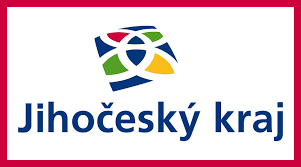 Vakcinační strategie Jihočeského krajeStav a průběh vakcinace v Jihočeském kraji
25.06.2021
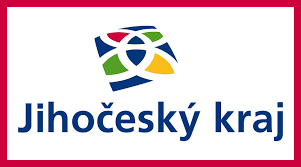 Motto vakcinační strategie

Pokud chceme naočkovat velké množství lidí v krátkém čase, musíme pochopit základní věc. 

Samotné očkování zabere v celém procesu nejméně času. 

O úspěchu či neúspěchu rozhodne
 komunikace, administrativní nastavení a logistika.
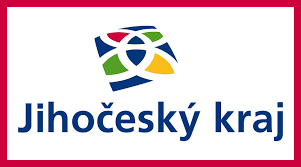 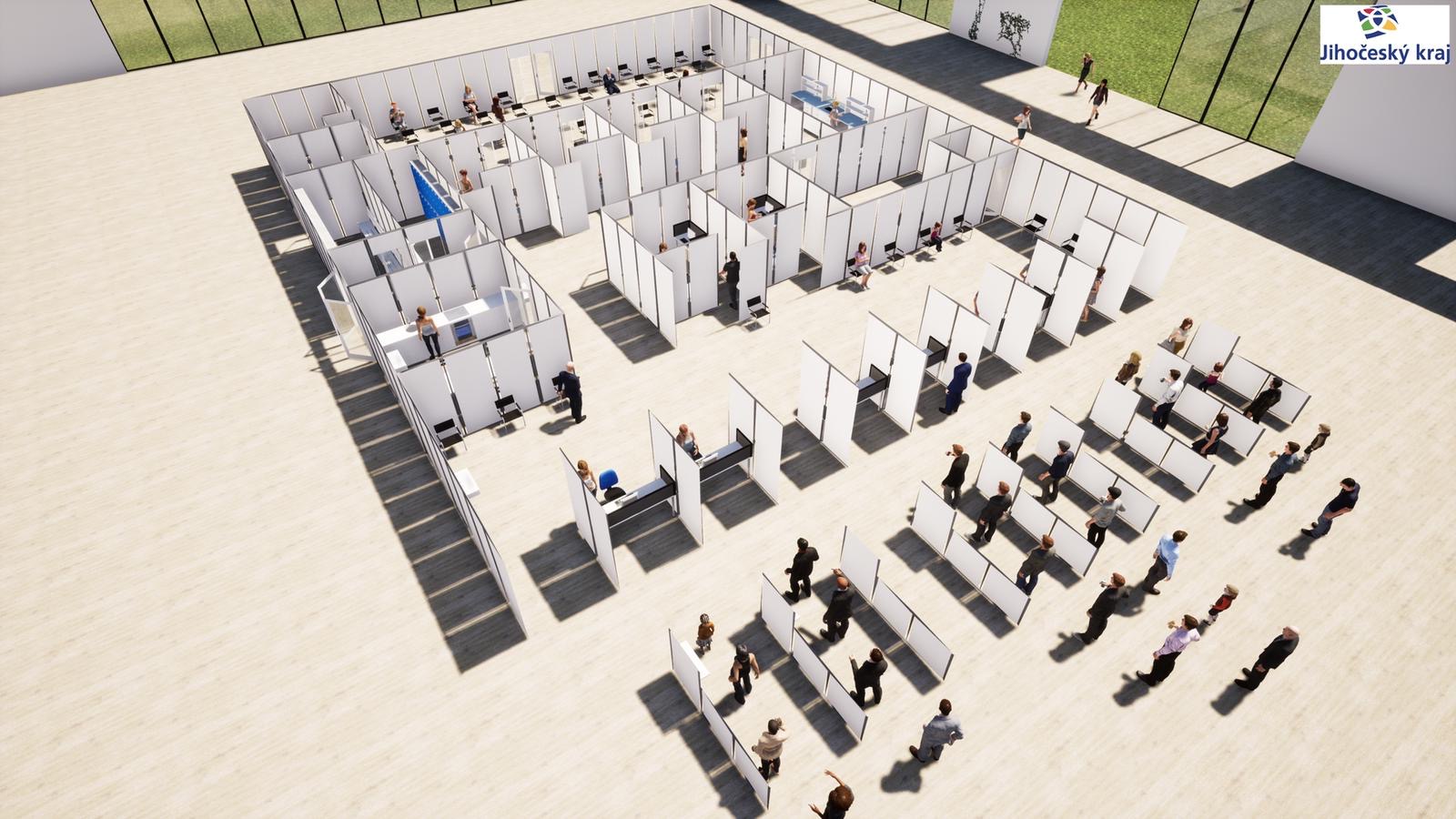 V JČ kraji jsme jako první naplánovali a postavili OČKA. ještě v  době,kdy ministerstvo tvrdilo, že nebudou třeba.
25.06.2021
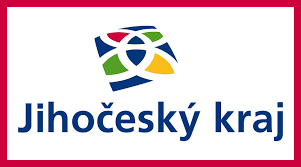 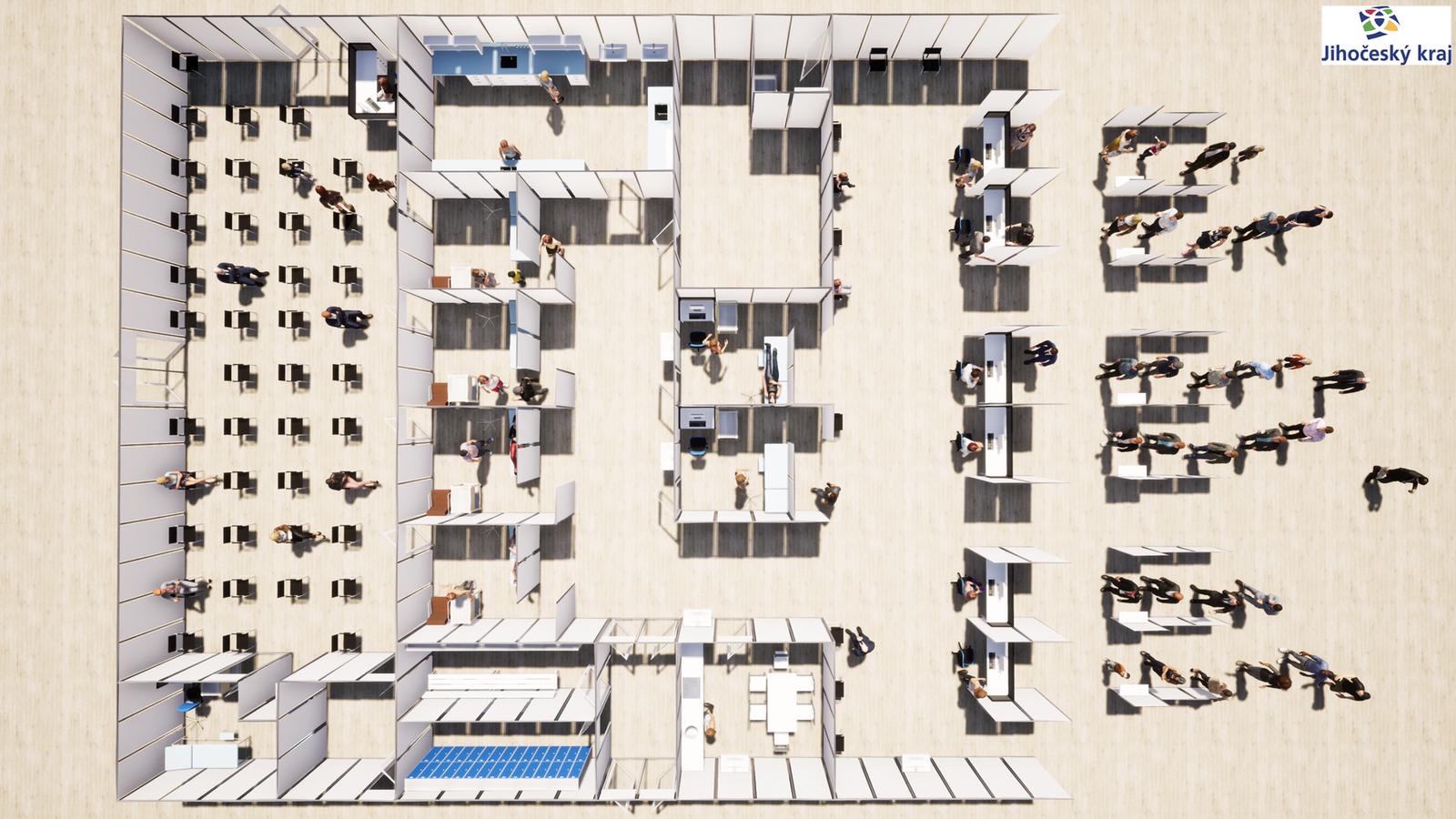 Průběh očkování nám dal jednoznačně za pravdu! A tento model převzala velká část krajů.
25.06.2021
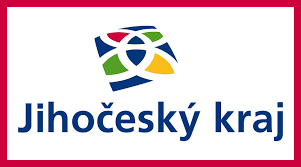 Cíle vakcinační strategie
Snížit úmrtnost na nemoc Covid-19 v Jihočeském kraji.
 Zabránit přetížení zdravotního systému v Jihočeském kraji.
Stabilizace a udržení zdravotního systému pro zabezpečení         zdravotních služeb v Jihočeském kraji.
Vytvoření kolektivní imunity na základě co nejvyšší míry     proočkovanosti nerizikové skupiny obyvatelstva Jihočeského kraje ve věku 20-60 let.
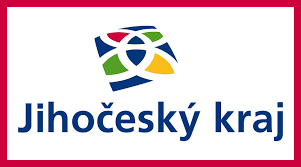 1. Snížit úmrtnost na nemoc Covid-19 	v Jihočeském kraji
Očkování seniorů v pobytových zařízeních sociálních služeb,
Očkování personálu v pobytových zařízeních sociálních služeb,
Očkování obyvatel 60+.

Očkování těchto skupin bylo v kraji bráno jako priorita. 

Rychlost očkování závislá na: 
dodávkách očkovací látky do kraje (dosud dodáno 533 260 dávek – všechny vakcíny),
otevření registrace skupin (80+ dne 15.1., 70+ dne 01.03., 60+ dne 23.04.), 
kapacitě OČEK.
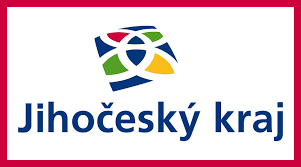 1. Snížit úmrtnost na nemoc Covid-19 
v Jihočeském kraji
Zdroj: KHS JčK
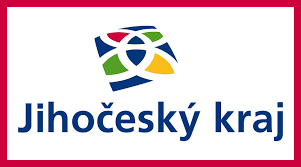 2. Zabránit přetížení zdravotního systému v Jihočeském kraji
Věkové spektrum hospitalizovaných s Covid-19 v NCB za 2. čtvrtletí 2021

0-39 let	       12 %
40-49 let     10 %
50-59 let     17 %
60-69 let     24 %

Ve věku nad 60 let - 61 % hospitalizovaných.
Ve věku nad 50 let - 78 % hospitalizovaných.

80+	rok 2020	21%
           	rok 2021	  9%
70+	rok 2020	50% 
	rok 2021	37%
70-79 let       28 %
80-89 let         7 %
90+	           2 %
Zdroj: Nemocnice České Budějovice, a.s.
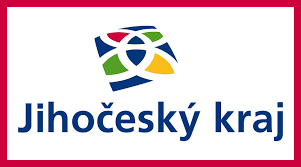 2. Zabránit přetížení zdravotního systému v Jihočeském kraji
Zdroj: nemocnice Jihočeského kraje
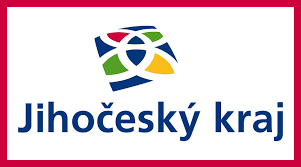 2. Zabránit přetížení zdravotního systému v Jihočeském kraji
Proočkovanost rizikových skupin v jihočeské populaci
 		      	
                          		                 OČKOVÁNÍ 1. dávka 		 UKONČENÉ OČKOVÁNÍ 
          osoby v populaci 	                osoby          % populace	  osoby	        % populace
60+	  40 583		28 521	70 %		22 323 	55 %
65+	  42 722		32 956 	77 %		26 633 	62 %
70+	  63 660		53 387 	84 %		45 691	72 %
80+	  27 637		22 491 	81 %		20 810 	75%
Aktualizace dat k 22.06.2021, zdroj: MZ ČR/ÚZIS
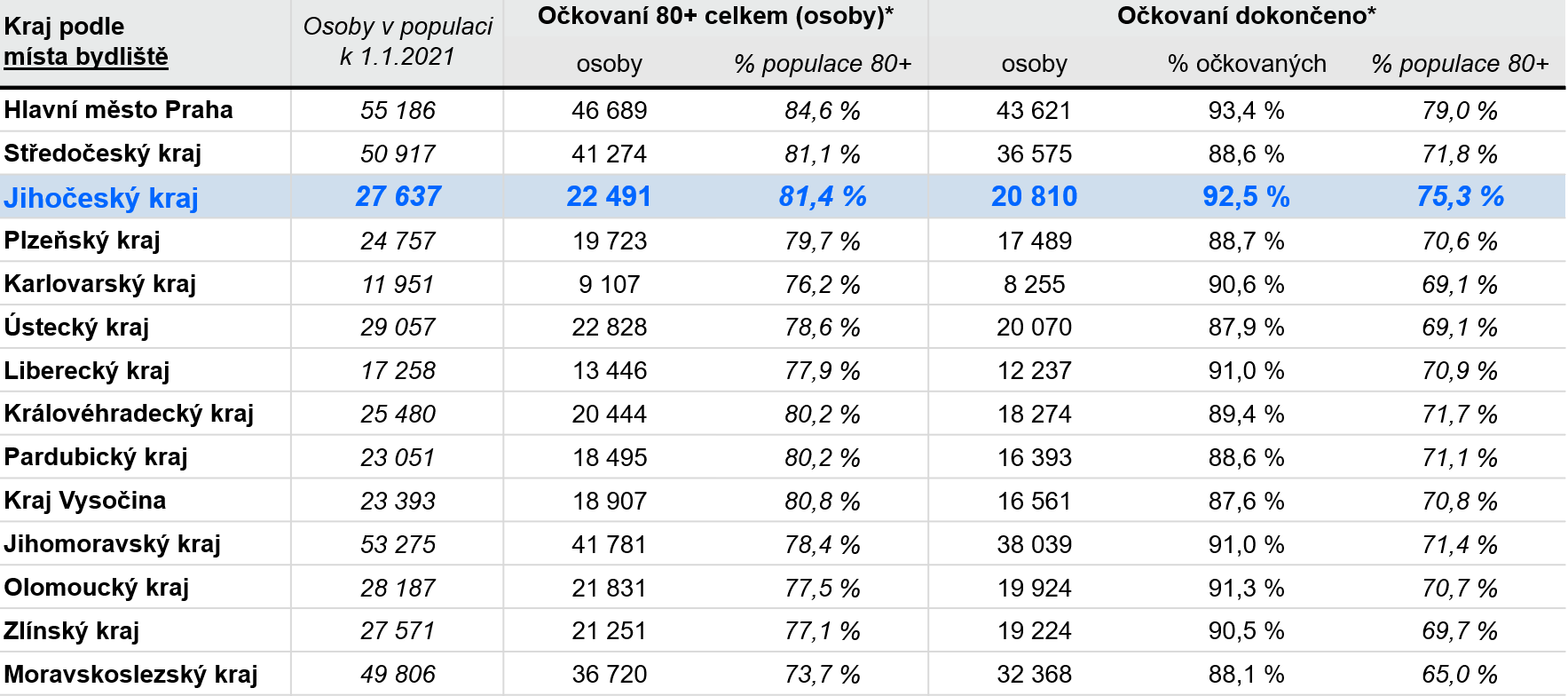 Přehled krajů
Očkování 80+
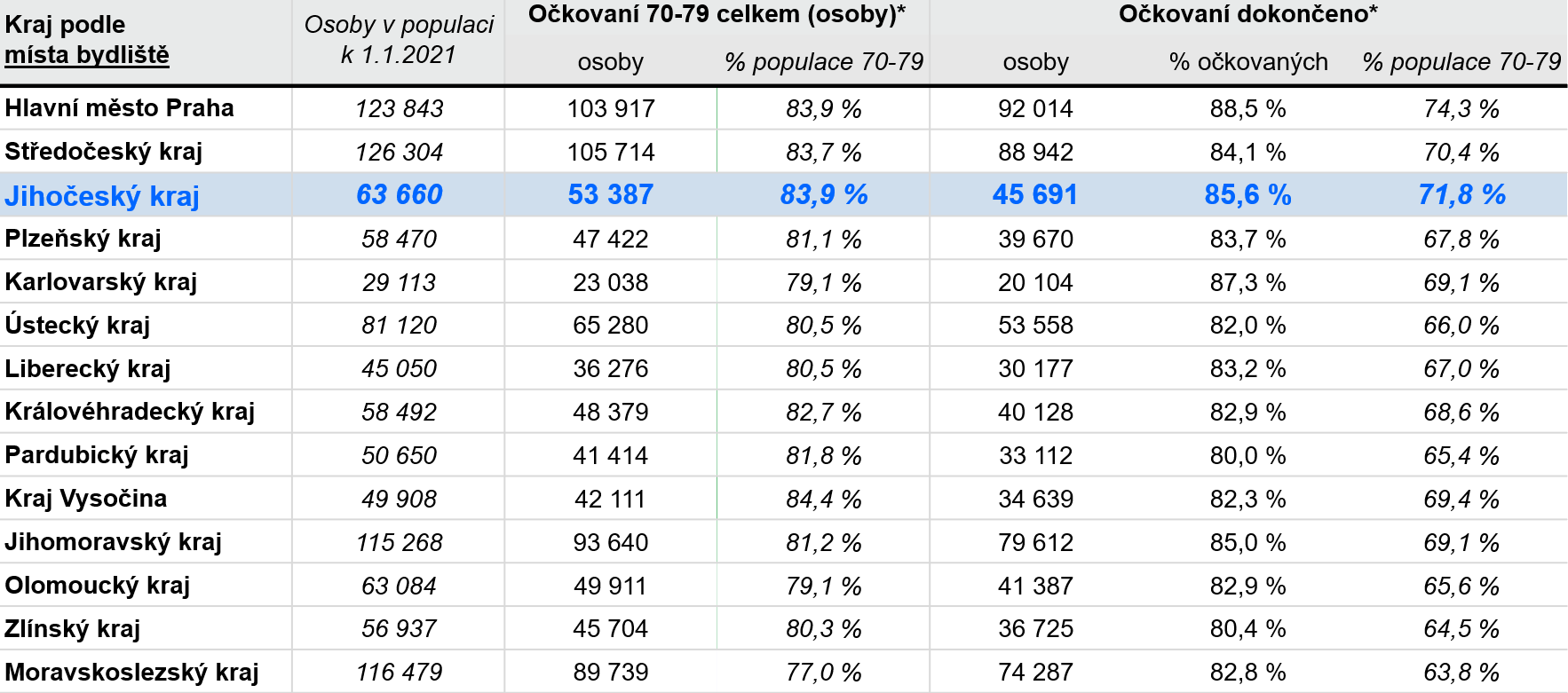 Přehled krajů
Očkování 70+
Aktualizace dat k 22.06.2021, zdroj: MZ ČR/ÚZIS
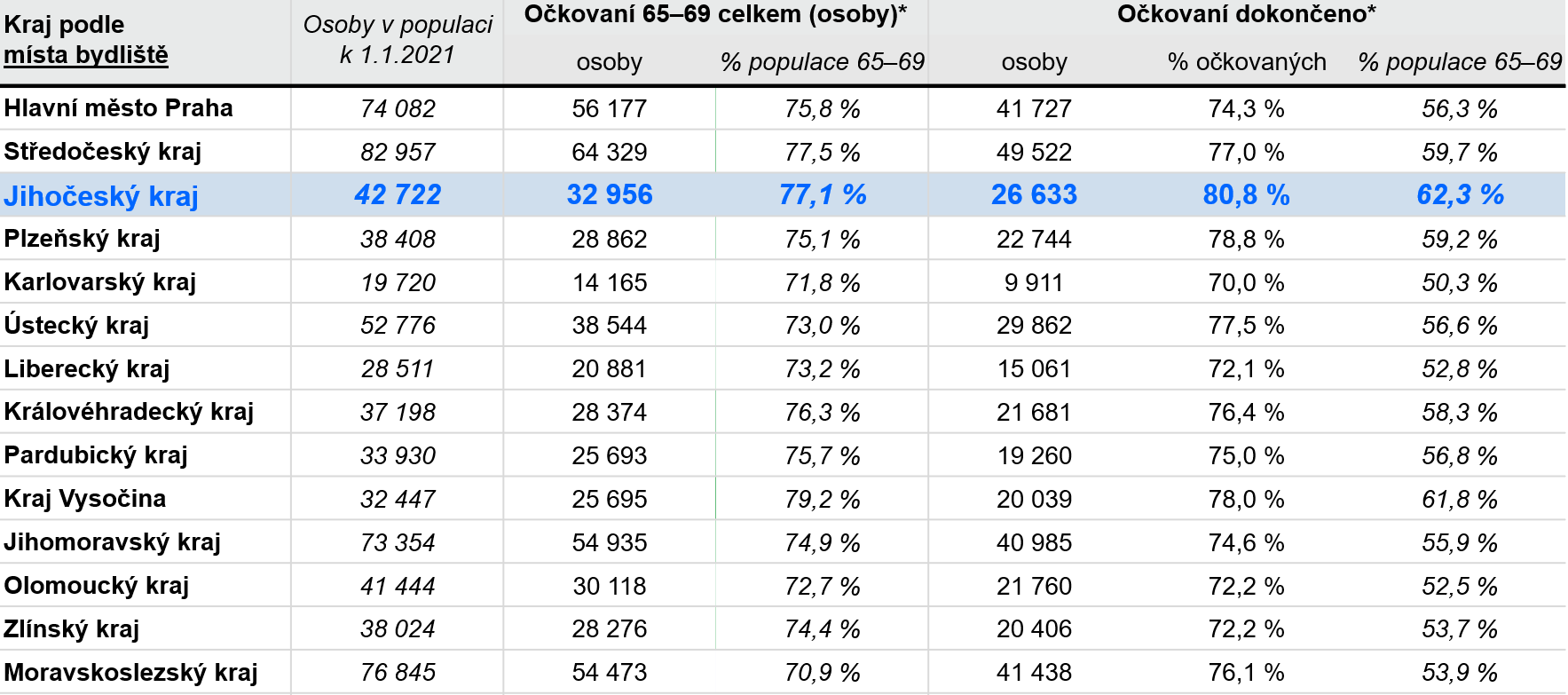 Přehled krajů
Očkování 65+
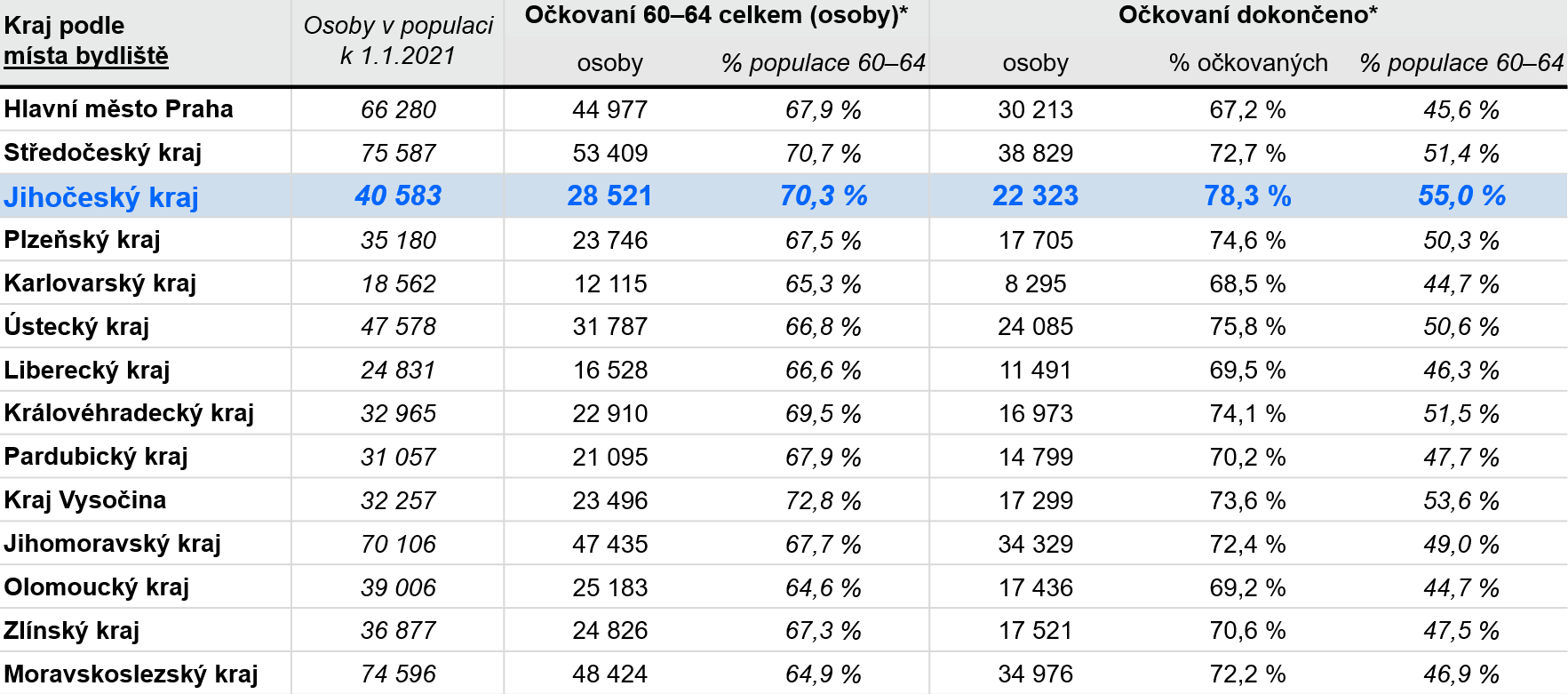 Přehled krajů
Očkování 60+
Aktualizace dat k 22.06.2021, zdroj: MZ ČR/ÚZIS
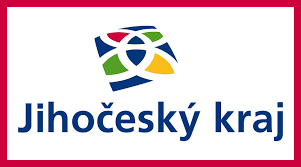 3. Stabilizace a udržení zdravotního systému pro zabezpečení zdravotních služeb v kraji
leden – únor očkování zdravotnického personálu nemocnic a lůžkových zařízení
26.01. registrace zdravotnických pracovníků 

Lékaři		82,98 % 	1 716
Sestry		74,03 %	2 865
Aktualizace dat k 22.06.2021, zdroj: MZ ČR/ÚZIS
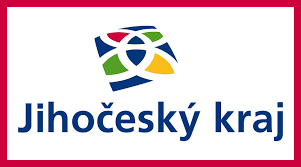 3. Stabilizace a udržení zdravotního systému pro zabezpečení zdravotních služeb v Jihočeském kraji
jasně prokazatelný efekt vakcinace na udržení zdravotního systému – personální zajištění neodkladné i akutní péče,
včasné očkování zdravotnického a sociálního personálu zásadně zabránilo kolapsu zdravotních a sociálních služeb,
nutno konstatovat, že v případě zajištění dostatečného množství očkovací látky mohla být zátěž rychleji eliminována.
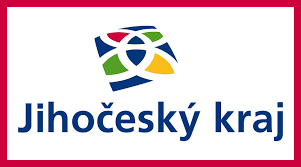 4. Vytvoření kolektivní imunity na základě co nejvyšší míry     proočkovanosti nerizikové skupiny obyvatelstva Jihočeského kraje ve věku 20-60 let
prioritou očkování věkové skupiny 60+,
pokračování v očkování dalších věkových skupin,
dosažení maximálně možného proočkování obyvatelstva Jihočeského kraje.
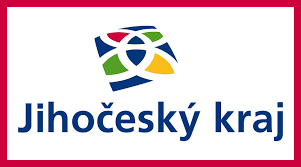 4. Vytvoření kolektivní imunity na základě co nejvyšší míry proočkovanosti
Počet vakcinovaných osob na 100 obyvatel
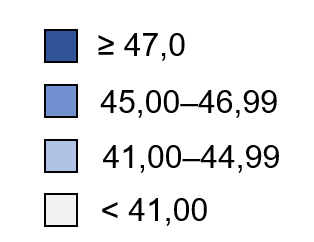 LBK
LBK
ULK
ULK
HKK
KVK
PHA
PAK
MSK
STC
OLK
OLK
PLK
VYS
ZLK
JMK
JHC
Aktualizace dat k 22.06.2021, zdroj: MZ ČR/ÚZIS
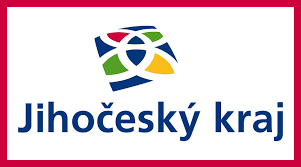 Stav očkovaní v Jihočeském kraji podle věku
Aktualizace dat k 22.06.2021, zdroj: MZ ČR/ÚZIS
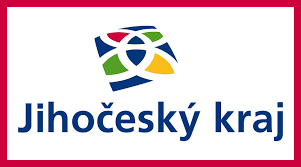 Přehled krajů  - souhrn proočkovanosti 16 a více let
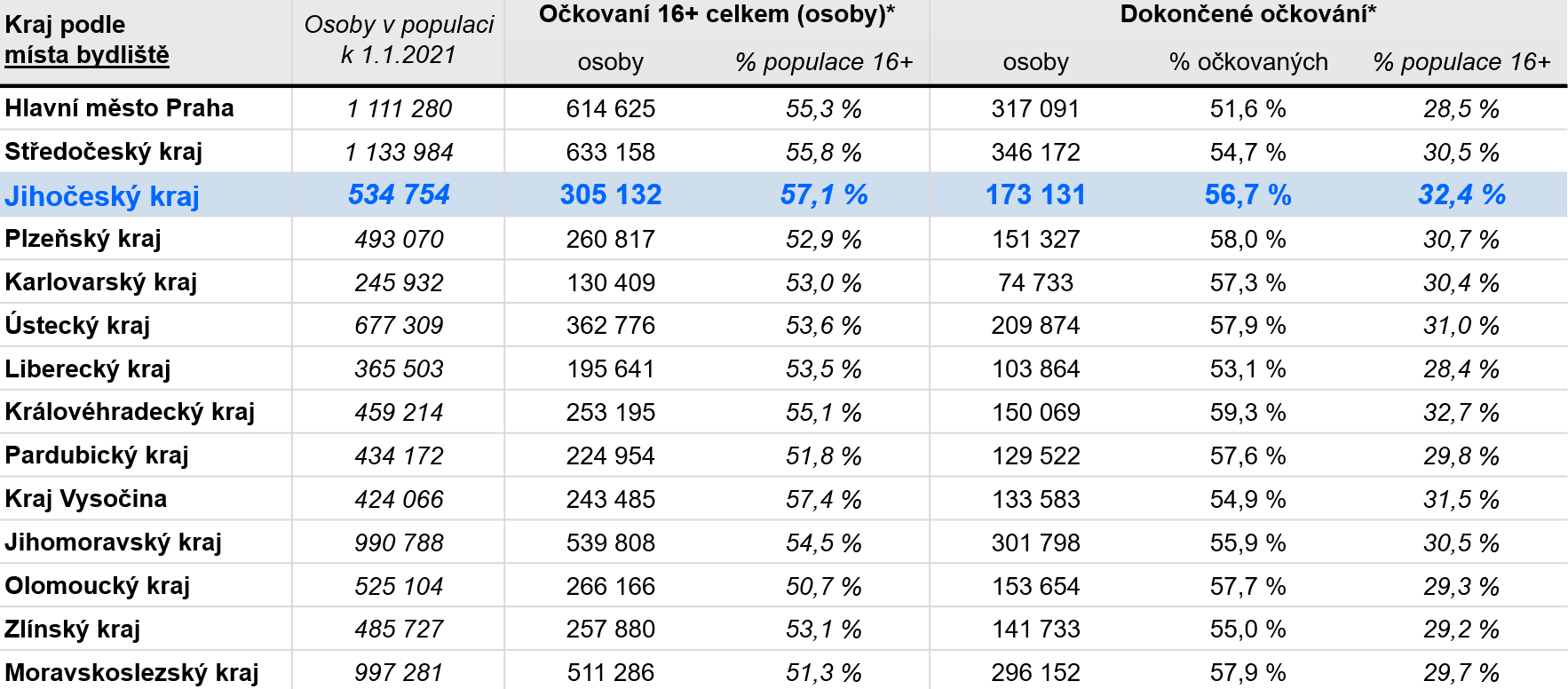 Aktualizace dat k 22.06.2021, zdroj: MZ ČR/ÚZIS
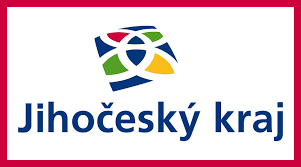 Nejmladší populace  - věk 16-29 v přehledu krajů
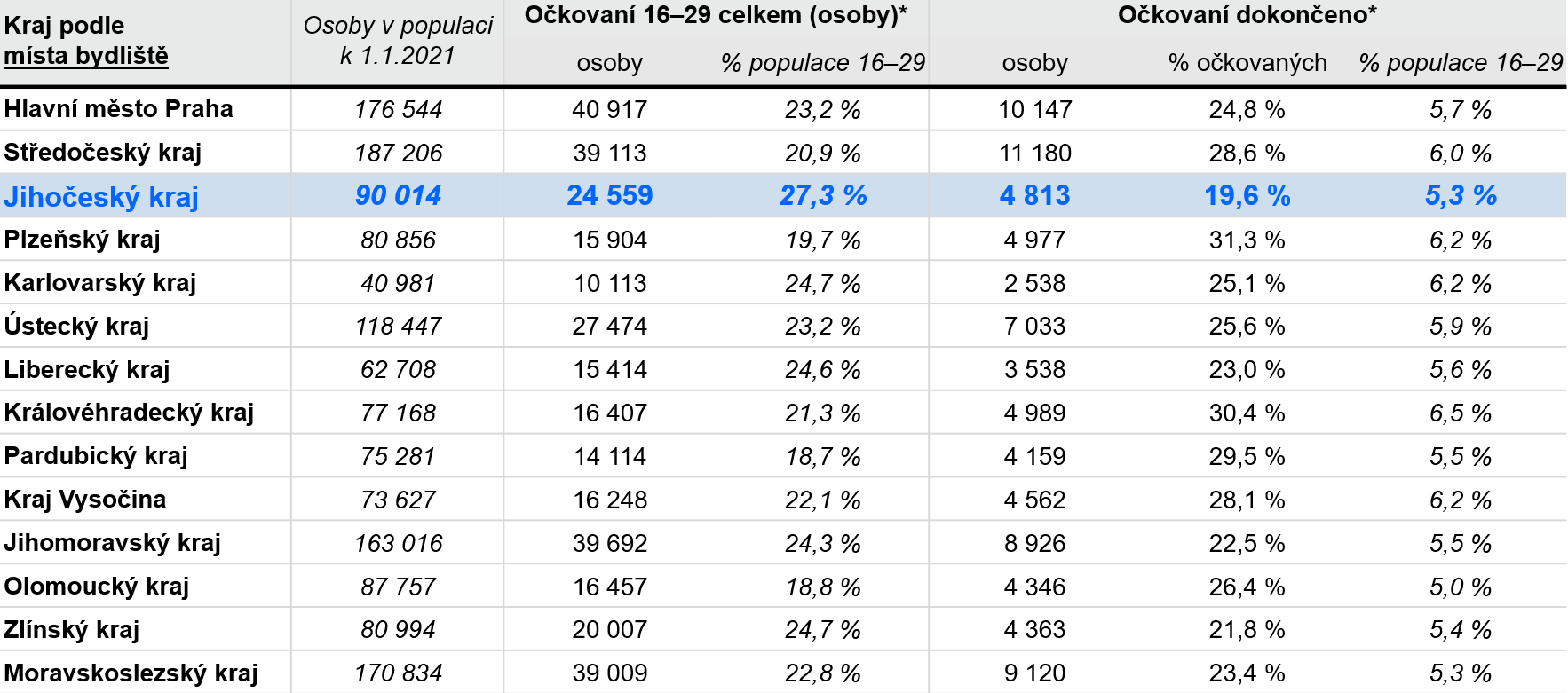 Aktualizace dat k 22.06.2021, zdroj: MZ ČR/ÚZIS
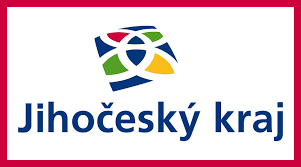 Co je třeba k naplnění cílů – předpoklady
1. Motivovat k očkování co nejvíc lidí - vláda a kraj 
2. Zajistit kvalitní a funkční systém informovanosti obyvatel - vláda a kraj 
3. Zajistit systém evidence zájemců o očkování a jejich pozvání na konkrétní   termín – vláda ? kraj ? 
4. Dostatek vakcín v daném období - vláda 
5. Zajištění dostatečného množství podaných vakcín každý den - kraj 
Očkování 16 a více let – přehled dle krajů
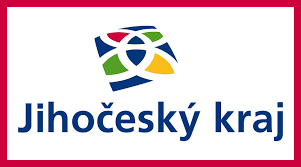 1. Motivovat k očkování co nejvíc lidí
Mediální kampaň v regionálních médiích - SPLNĚNO 
Předpoklad spolupráce s asociací mediálních agentur v ČR - SPLNĚNO 
Zaměření: skupina obyvatel 60+ a jejich rodiny - SPLNĚNO
Zahájení: od 15.-20. ledna - SPLNĚNO 
Cíl: dosažení maximální proočkovanosti ve věkové skupině 60+
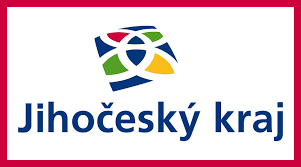 2. Zajistit kvalitní a funkční systém informovanosti obyvatel Na krajské úrovni budeme dávat důraz na:Informace v tištěné podobě. Každý dostane do schránky materiály s popisem jak bude vakcinace v kraji probíhat, kam a kdy se ozvat – Vydány OČKO NOVINYZřízení krajského call centra. Bude možné objednání na waiting list pro seniory přes telefon – SPLNĚNO. Linka v provozu od 15. ledna 2021 (ukončení 30.06.2021). Komunikace s rodinou. Kontakt na rodinné příslušníky seniorů, i při přepravě seniorů na vakcinaci. Navrhnu vládě, aby rodinný příslušník seniora měl nárok na placené volno na přepravu seniora nad 70 let! – SPLNĚNO - NEVYSLYŠENO
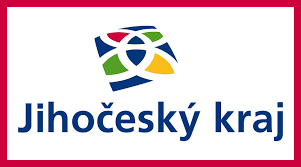 5. Zajištění dostatečného množství podaných vakcín každý den
Zřízena vysokoprůtoková očkovací centra

Denní očkovací kapacita:

		Garantovaná	Maximální 

OČKO ČB	1 500 osob	1 684 
OČKO ČK	   900 osob	1 086
OČKO JH	1 000 osob	1 341
OČKO PI	   900 osob	1 002
OČKO PT	   800 osob	   712
OČKO ST	1 000 osob	1 058
OČKO TA	1 200 osob	1 220
CELKEM	7 300 osob	8 103
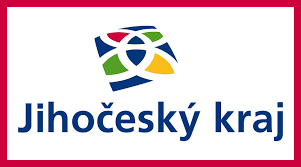 5. Zajištění dostatečného množství podaných vakcín každý den
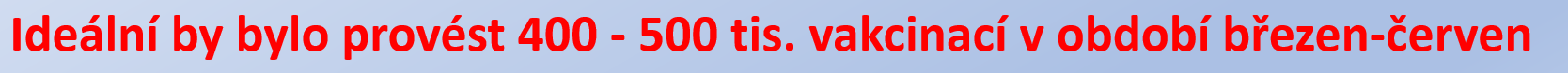 Počet s ukončeným očkováním 	186 988
Celkem podaných dávek 		487 767

Praktičtí lékaři z toho naočkovali 43 335 dávek v 205 ordinacích.
Jihočeský systém byl nastaven dobře.
Jihočeský kraj vakcinaci zvládl. 
Při zajištění dostatečných dodávek vakcíny, mohl být průběh vakcinace v Jihočeském kraji daleko rychlejší.   
				       SPLNĚNO
Aktualizace dat k 24.06.2021, zdroj: MZ ČR/ÚZIS
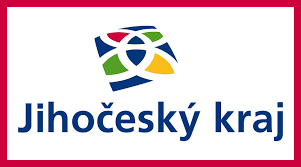 Výhled – vakcinace v Jihočeském kraji
Červenec – srpen
postupné utlumení provozu OČEK,
přesun do ambulancí nemocnic – denní kapacita v kraji 1 200 -1 500 dávek,
co nejrychlejší podání 2. dávek – závisí na dodávkách vakcín do kraje,
očkování ve firmách.

Cíl: co nejvyšší počet osob s ukončeným očkováním

Podání 3. dávky 
páteřní sít očkování – ordinace praktických lékařů,
předpoklad – vytvoření vhodných podmínek pro očkování v ordinacích praktických lékařů.
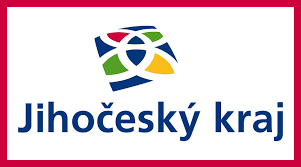 Děkuji za pozornost